בס"ד.
עמדות לגבי דמותה הרצויה של ישראל
היבט דתי 
מדינת הלכה או הפרדת דת ממדינה
היבט לאומי מדינת לאום אתנית  או מדינת לאום אזרחית
ארגון, איסוף ועריכה אילנית כהן
רכזת מקצוע אזרחות
היבט אזרחי
(תפיסות דמוקרטיות)
עמדות שונות לגבי אופייה  הרצוי של מדינת ישראל                 אופי וזהות דתי ולאומי
לו הדבר תלוי בך, כיצד היית רוצה שתיראה דמותה של המדינה?
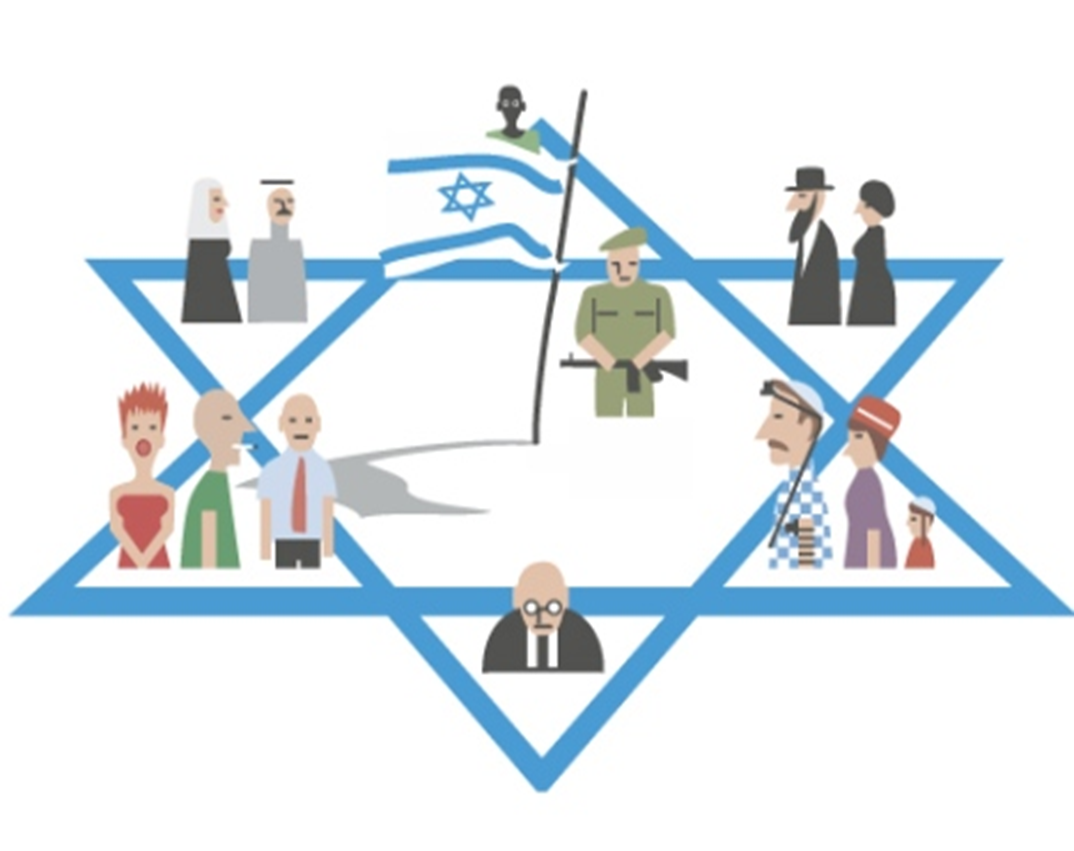 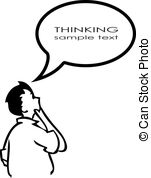 על מה המחלוקת בישראל?
המחלוקת נסובה  על השאלה מהם הערכים המרכזיים שינחו את עיצובה של המדינה וחוקיה, האם יהיו אלו, בעקר, ערכים מערביים: דמוקרטיים ליבראליים או בעקר ערכים היונקים מהמקורות היהודיים. 


המחלוקת היא על אופי הקשר בין הדת ובין המדינה. יש הסבורים שהדת צריכה להשפיע על עיצוב אופייה של המדינה בחקיקה, בפסיקה ובמרחב הציבורי, אחרים סבורים שההשפעה של הדת צריכה להיות מצומצמת ויש הסבורים  שלא צריכה להיות לה השפעה כלל.
עמדות לגבי 
אופייה הרצוי של ישראל כמדינה יהודית 

 ההיבט הדתי
מעורבות הדת במדינה – בחוקים, במרחב הציבורי

למי יש לתת עדיפות במצבי קונפליקט: לעקרונות הדת או לעקרונות הדמוקרטיה
הזהות הדתית- תרבותית של המדינה
עמדה חילונית: הפרדת דת ומדינה
עמדה מסורתית
(מורשתית)-תרבותית
מדינה המשלבת חקיקה דתית-הלכתית 
בהיקף חלקי
מדינת הלכה
עמדה חילונית: הפרדת דת ומדינה
מדינה המשלבת חקיקה דתית-הלכתית
עמדה מסורתית
מדינת הלכה
מקור הסמכות במדינה הוא ההלכה היהודית, ולא ציבור האזרחים, בשונה מדמוקרטיה. חוקי המדינה ייקבעו על פי דיני התורה בכל תחומי החיים. 

 בקרב המחזיקים בעמדה זו, ישנן תפיסות שונות באשר למידת האכיפה הרצויה בפועל מצד המדינה בביתו הפרטי/במרחב הביתי של האזרח. 

 המדינה לא תהיה דמוקרטית. יחד עם זאת, יתקיימו בה מאפיינים דתיים (הלכתיים) העולים בקנה אחד עם מאפיינים דמוקרטיים, כגון "אחרי רבים להטות" (הכרעת רוב), "כל אדם נברא בצלם" (שוויון וכבוד האדם), נבחרי ציבור על ידי הקהילה (שלטון העם).
מדינה המשלבת חקיקה דתית-הלכתית
עמדה חילונית: הפרדת דת ומדינה
עמדה מסורתית
מדינת הלכה
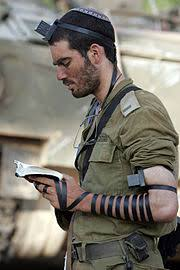 מקור הסמכות במדינה הוא ציבור האזרחים. 

למדינה ערך דתי, לכן עליה לשאוף לשלב מרכיבים הלכתיים בחקיקה ובמרחב הציבורי משיקולים דתיים.

בין שני היסודות/הערכים: הדתי והדמוקרטי עשוי להיווצר מתח, ולכן יש לחתור לפתרונות שונים ביניהם

יהדותה של המדינה תתבטא בחיזוק האופי היהודי הדתי/ הלכתי בעיקר במרחב הציבורי ובתחום המעמד האישי (שבת, כשרות, נישואין, גיור) ובשילוב  המשפט העברי בחקיקה ובפסיקה.
מדינה המשלבת חקיקה דתית-הלכתית
עמדה מסורתית תרבותית
עמדה חילונית: הפרדת דת ומדינה
מדינת הלכה
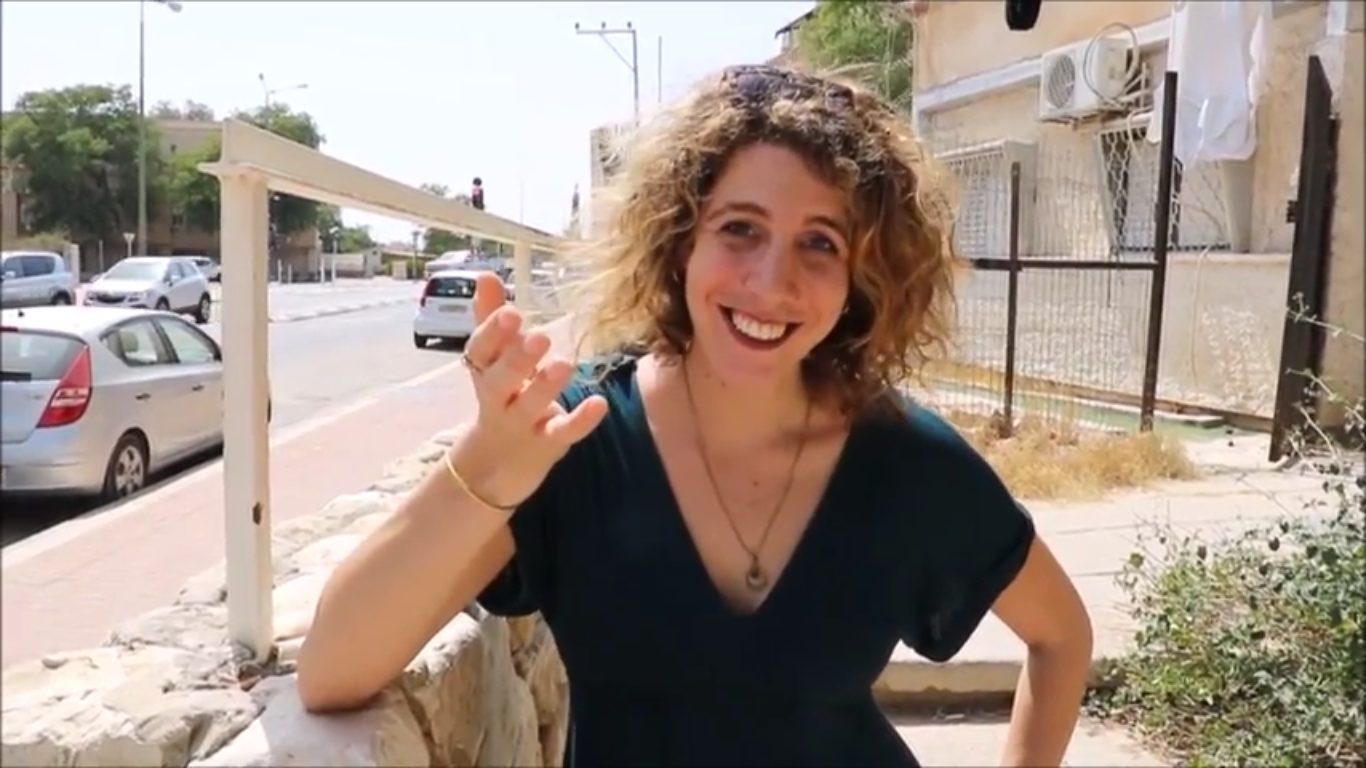 מקור הסמכות במדינה הוא ציבור האזרחים.

מדינת ישראל, כמדינת העם היהודי, צריכה לתת ביטוי בחקיקה ובמרחב הציבורי למורשת היהודית במובן התרבותי והלאומי מתוך זיקה למסורת ולהלכה, אך לא מתוך מחויבות להלכה.
מדינה המשלבת חקיקה דתית-הלכתית
עמדה מסורתית
עמדה חילונית: הפרדת דת ומדינה
מדינת הלכה
מקור הסמכות במדינה הוא ציבור האזרחים.

המדינה יהודית מבחינה לאומית אך יש להפריד לחלוטין בין הדת והמורשת היהודית לבין המדינה/המוסדות הפוליטיים, למעט בתחום הסמלים.

אין זה מתפקידה של המדינה לחוקק חוקים בעלי אופי דתי, להעניק שירותים דתיים או להתערב בענייני דת, אך עליה לאפשר קיום פולחן דתי פרטי.
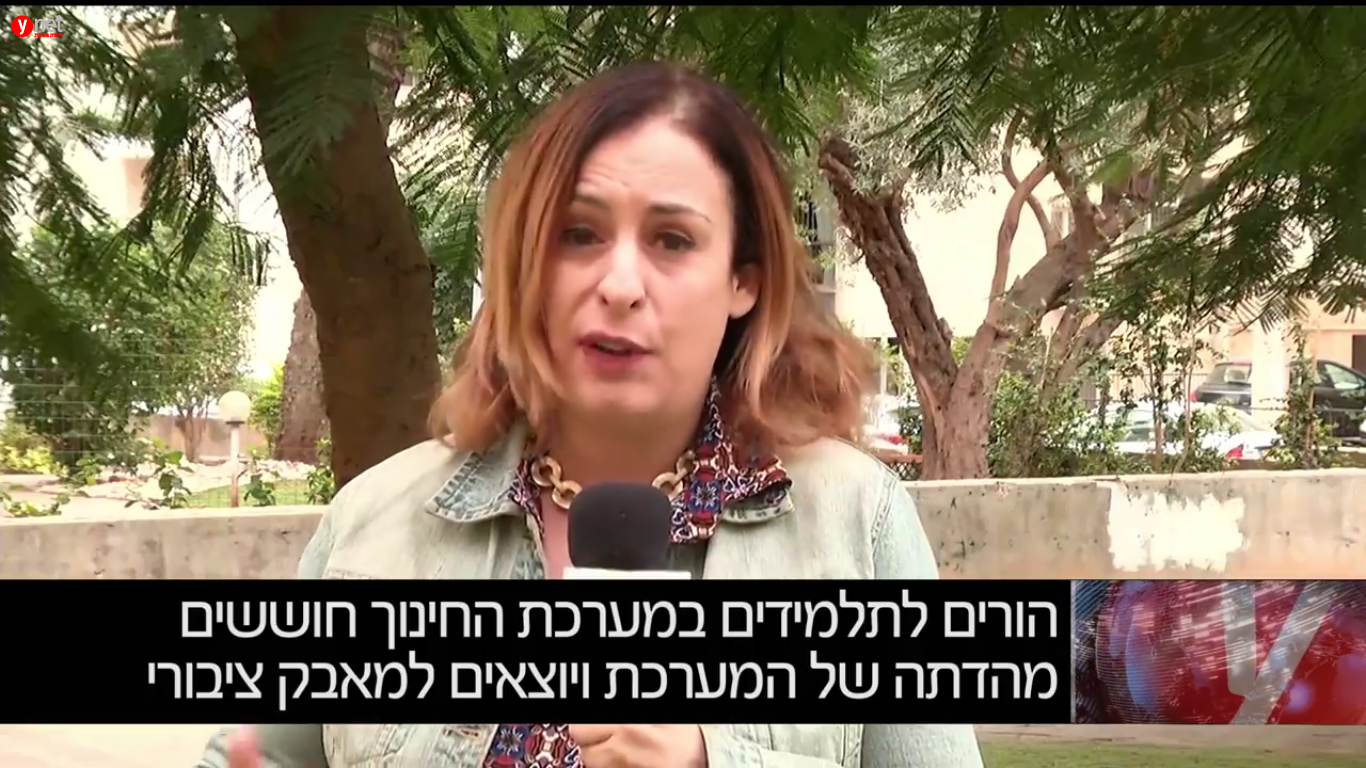 בכל העמדות הרצון הוא ל...מדינה יהודית הכיצד?
כיצד יש לפרש את המושג "יהדות"?
דת 
 אמונה שיש לה מערכת מנהגים, טקסים וכללי מוסר. דתיות היא קיום מצוות של דת.
לאום 
 עם, קבוצה בעלת מאפיינים משותפים השואפת לממש את הקשר הזה בעזרת מדינה.
מסורת / תרבות 
ביטוי התנהגותי למכלול הערכים, האמונות ותפיסות העולם של קבוצת בני אדם.
בתחום החינוך, הייתי רוצה שבבתי הספר לא ילמדו נושאים שעומדים בסתירה לתורת ישראל.
ציין את העמדה ("החלום") בנושא זהותה הדתית-תרבותית הרצויה של המדינה 
הבא לידי ביטוי בכל אחד מההיגדים הבאים:
בתחום החינוך, הייתי רוצה שבתי הספר לא יעסקו כלל בסוגיות של דת ואמונה וישאירו זאת להחלטה של כל הורה בביתו.
בתחום החינוך, הייתי רוצה שבתי הספר יקנו לתלמידים את הערכים שביסוד הדת היהודית, כמו "ואהבת לרעך כמוך".
בתחום החינוך, הייתי רוצה שבתי הספר יציגו את הדת היהודית באור חיובי וידגישו את חשיבות שמירת שבת ומצוות.
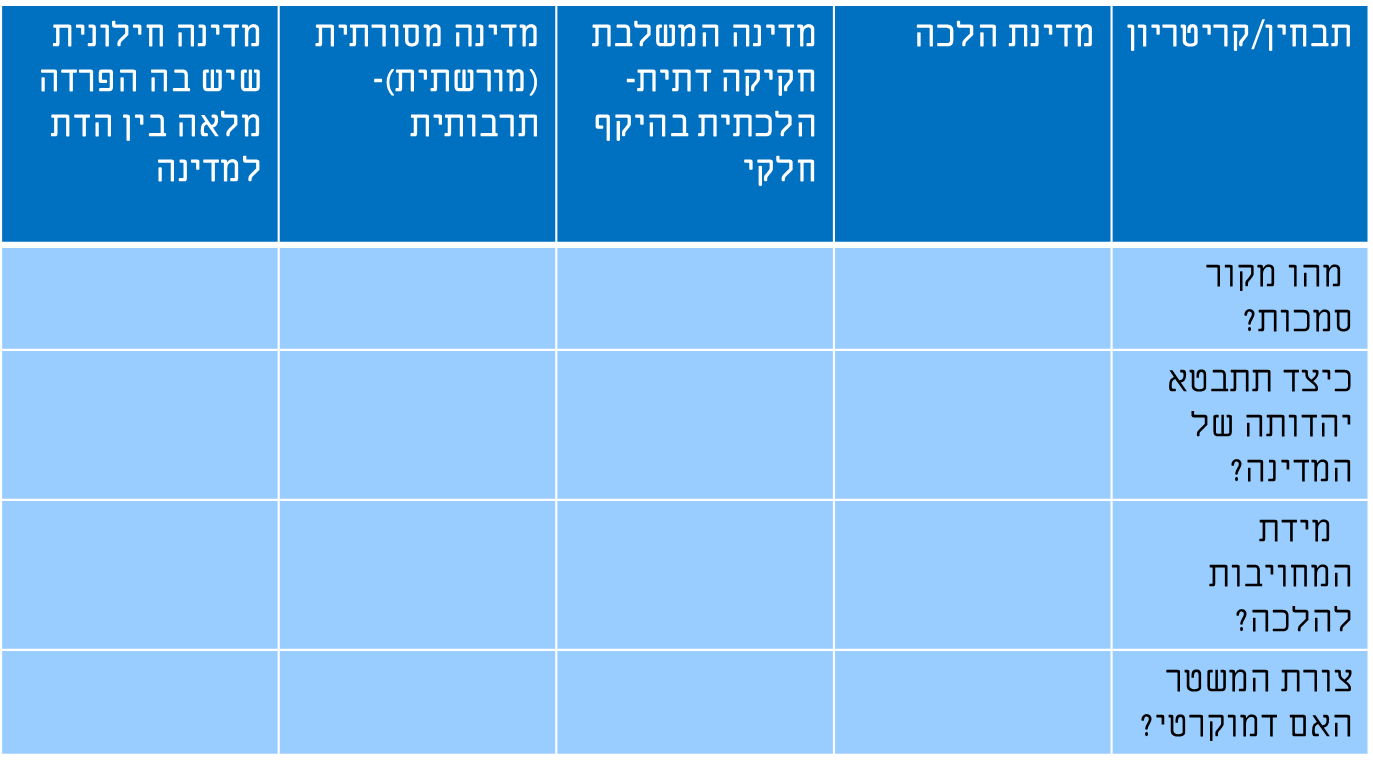 שאלת בגרות
עמותה חדשה המבקשת לעסוק ביצירת תכנים ערכיים עבור מוסדות חינוך, הצהירה על נכונות להגיע עם תכניה לכל בתי הספר בארץ. ראשי העמותה הודיעו כי הם שואפים לשלב את המערכים שיצרו בשיעור חדש שייקרא "שעה ישראלית". יחידות הלימוד שהעמותה מפתחת עוסקות בערכים ובמורשת ישראל מזוויות שונות, תוך מתן דגש על גיוון והבאת תמונה רחבה של השקפות עולם ביחס לתרבות יהודית. התגובות להן זכתה העמותה מצד אנשי חינוך בארץ לא היו אחידות והנושא עורר הדים ויצר כותרות רבות בתקשורת.

ציין והצג את העמדה ("החלום") בנושא זהותה הדתית-תרבותית הרצויה של המדינה הבאה לידי ביטוי ביחידות הלימוד שהעמותה מפתחת.
הסבר כיצד עמדה זו באה לידי ביטוי בקטע.
המחלוקת נסובה  סביב  השאלה: אלו ערכים / אידאולוגיה / תפיסות והשקפת עולם ינחו את עיצובה של המדינה
היבט לאומי

מדינת כלל אזרחיה

מדינה דו לאומית

מדינת לאום יהודית אתנית תרבותית 
מדינה המבוססת על עקרונות  הדמוקרטיה או שאינה דמוקרטית
היבט דתי

ערכים מערביים או ערכים מהמקורות היהודיים

האם הדת צריכה להשפיע על עיצוב אופייה של המדינה בחקיקה, בפסיקה ובמרחב הציבורי או  ההשפעה של הדת צריכה להיות מצומצמת או לא צריכה להיות לה השפעה כלל.
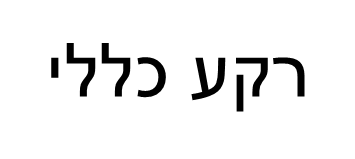 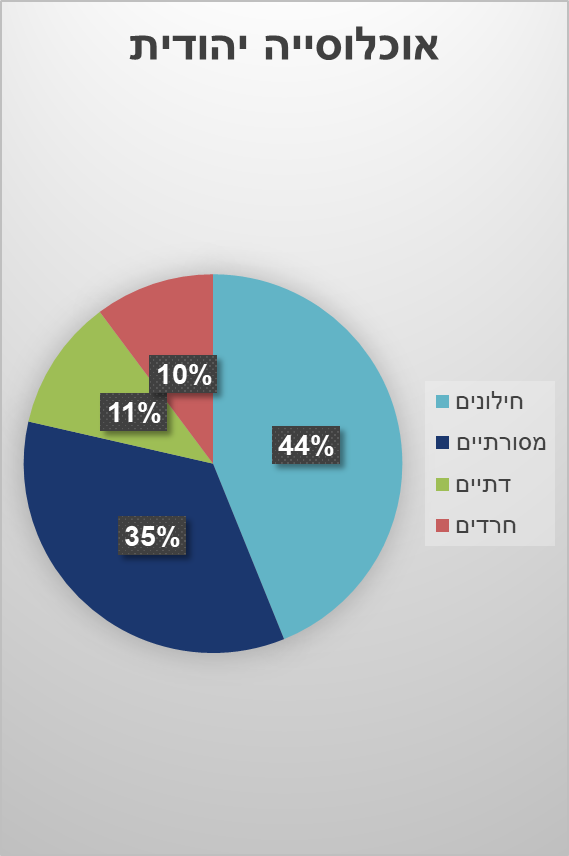 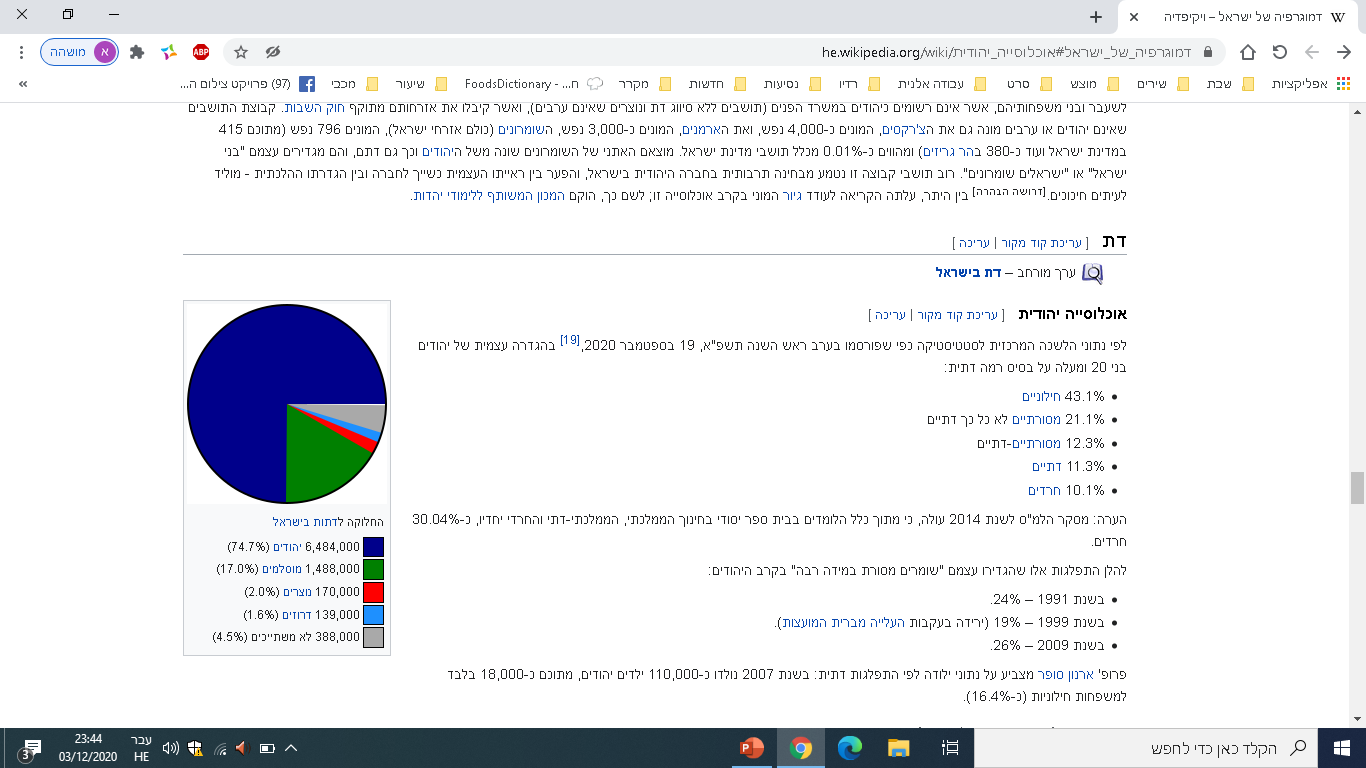 עמדות לגבי אופייה הרצוי של מדינת ישראל 
 ההיבט הלאומי
למה זה מתחבר?
לצמיחתו של הרעיון הלאומי 
לסוגי קבוצות אתניות - תרבותיות, אלו המעוניינות במדינה ריבונית וכאלו שלאו דווקא.
לסוגי לאומיות (לאומיות אתנית - תרבותית, לאומיות אזרחית)
לסוגי מדינות לאום (מדינת לאום אתנית - תרבותית, מדינה דו לאומית/רב לאומית, מדינת לאום רב תרבותית, מדינת לאום אזרחית).
לאתגר החברה הישראלית - השסע הלאומי
עמדות לגבי אופייה הרצוי של מדינת ישראל 
 ההיבט הלאומי
מהי הזהות הלאומית שישראל אמורה למממש ולבטא בסמליה, במוסדותיה ובחוקיה.

כמה המדינה צריכה להיות שוויונית (דמוקרטית)
הזהות הלאומית של המדינה
מדינת לאום אזרחית דמוקרטית
מדינת לאום יהודית אתנית – תרבותית 
לא דמוקרטית
מדינה דו-לאומית דמוקרטית
.מדינת לאום יהודית אתנית -תרבותית דמוקרטית
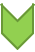 מדינה דמוקרטית
לא יהודית
מדינה יהודית
לא דמוקרטית
מדינה דו-לאומית דמוקרטית
מדינת לאום אזרחית דמוקרטית
מדינת לאום יהודית אתנית – תרבותית 
לא דמוקרטית
מדינת לאום יהודית אתנית -תרבותית דמוקרטית
ישראל מזוהה ברמה הקולקטיבית עם לאום אתני-תרבותי יהודי ומבטאת את זכותו להגדרה עצמית לאומית.

במדיניות ההגירה יש העדפה ללאום היהודי.

הסמלים, המועדים הרשמיים, החוקים ומוסדות המדינה נותנים ביטוי ליסודות האתניים-תרבותיים היהודיים (מוצא, שפה, תרבות, היסטוריה, מורשת ודת)

מדינת ישראל אינה מחויבת בהכרח לשוויון זכויות מלא בין כל אזרחיה ללא הבדלי השתייכות לאומית.

בכל התנגשות או מתח בין היסוד היהודי ליסוד הדמוקרטי, היהודי בהכרח יגבר.

גרסתה הקיצונית של עמדה זו מבקשת לשלול את אזרחותם של אזרחי ישראל הערבים ולכונן מדינה ליהודים בלבד
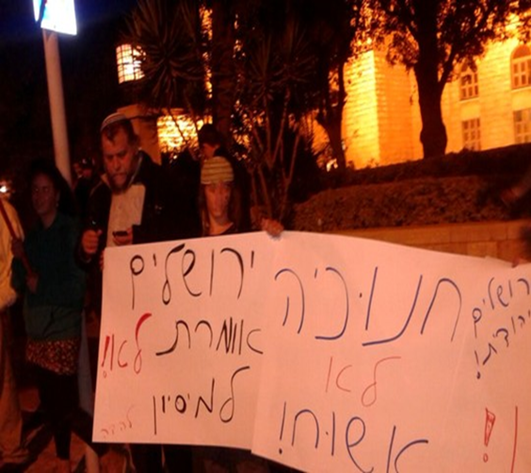 .מדינת לאום יהודית אתנית -תרבותית דמוקרטית
מדינת לאום אזרחית דמוקרטית
מדינת לאום יהודית אתנית – תרבותית 
לא דמוקרטית
מדינה דו-לאומית דמוקרטית
ישראל היא מדינתו של העם היהודי בארץ ובתפוצות.  
המדינה מזוהה ברמה הקולקטיבית עם לאום אתני-תרבותי יהודי ומבטאת את זכותו להגדרה עצמית לאומית.  
במדיניות ההגירה יש העדפה ללאום היהודי / זכותו של כל יהודי לעלות למדינת ישראל.  

עברית היא שפתה הרשמית המרכזית של המדינה. 
מורשת ישראל היא מרכיב מרכזי  בתרבותה של המדינה. 
חלק מהסמלים, המועדים הרשמיים, החוקים ומוסדות המדינה נותנים ביטוי ליסודות האתניים-תרבותיים היהודיים (מוצא, שפה, תרבות, היסטוריה, מורשת ודת) 
מדינת ישראל מחויבת לשוויון מלא בין כל אזרחיה ללא הבדלי השתייכות לאומית, אתנית או דתית. 
הריבונות על המדינה מסורה לכל אזרחיה ("הדמוס") באמצעות הבחירות לכנסת
 יש הכרה גם בזכויות קבוצתיות
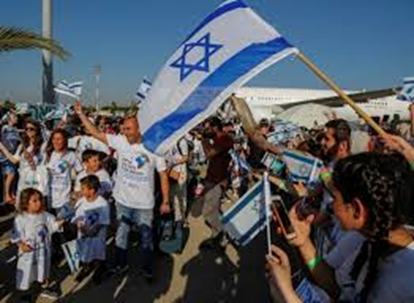 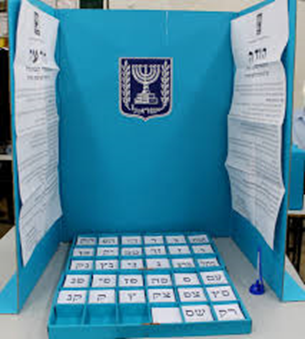 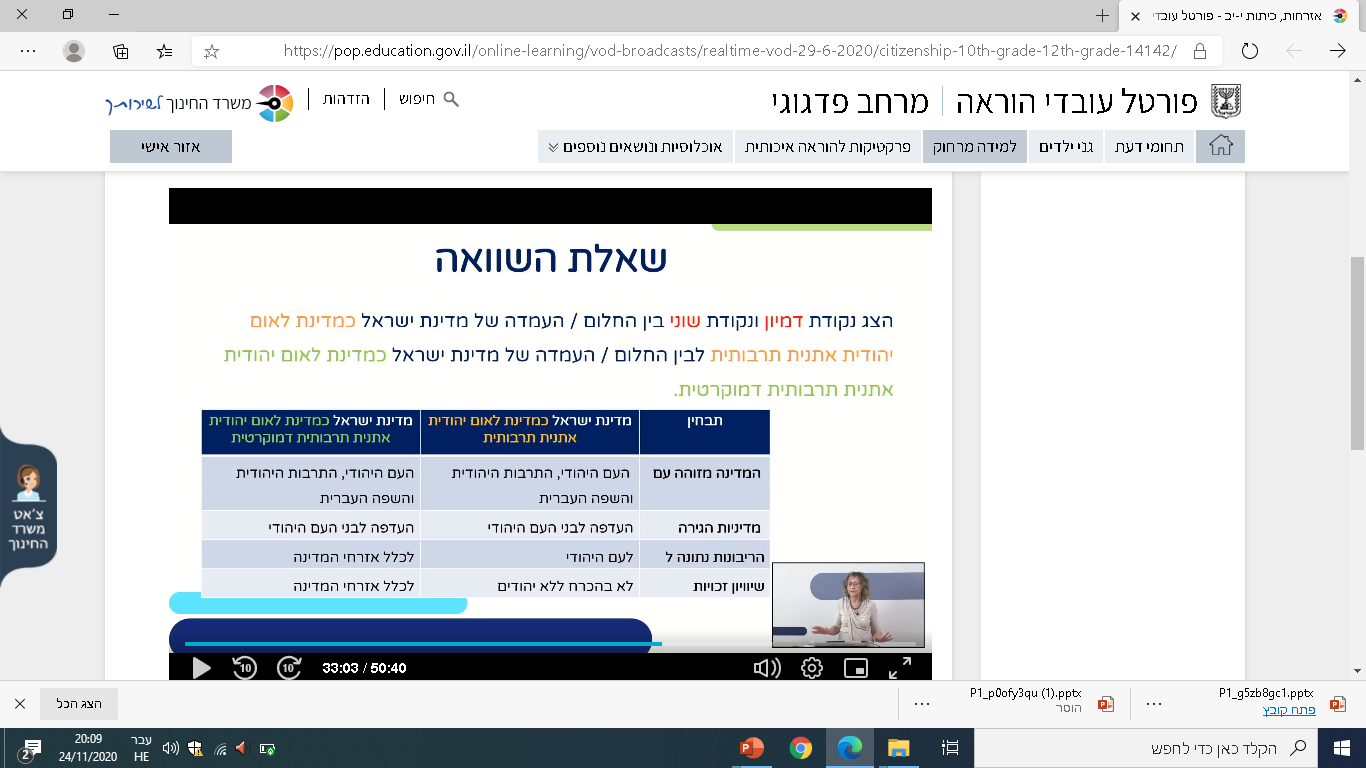 .מדינת לאום יהודית אתנית -תרבותית דמוקרטית
מדינת לאום אזרחית דמוקרטית
מדינת לאום יהודית אתנית – תרבותית 
לא דמוקרטית
מדינה דו-לאומית דמוקרטית
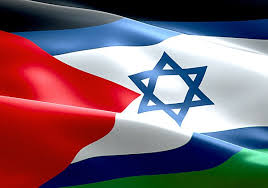 מדינה המזוהה ברמה הקולקטיבית עם הלאום היהודי והלאום הערבי במידה שווה( בדומה למדינה דו לאומית, כמו בלגיה)
      כלומר: מדינה של  שני עמים היהודי והערבי

יש לשנות את דגל המדינה, סמליה, המנונה ומרכיבים זהותיים נוספים כך שיתנו ביטוי מקביל ובעל משקל שווה
      גם לזהות ערבית.

יש לבטל את ההכרה במוסדות הציוניים על ידי המדינה (הסוכנות היהודית, קק"ל)

מדיניות ההגירה לישראל צריכה להתייחס בשוויוניות להגירת ערבים ויהודים כאחד (למשל, על-ידי ביטול חוק
      השבות או השוואתו לתביעת השיבה הפלסטינית/ פתיחת   
      שערי הארץ להגירה ערבית המונית)


במדינה יהיו יסודות אזרחיים משותפים לכלל אזרחי המדינה   
      כלומר: תרבותה של המדינה וסמליה ישקפו את שני העמים
      (כגון דגל משותף לשני הלאומים היהודי והערבי)
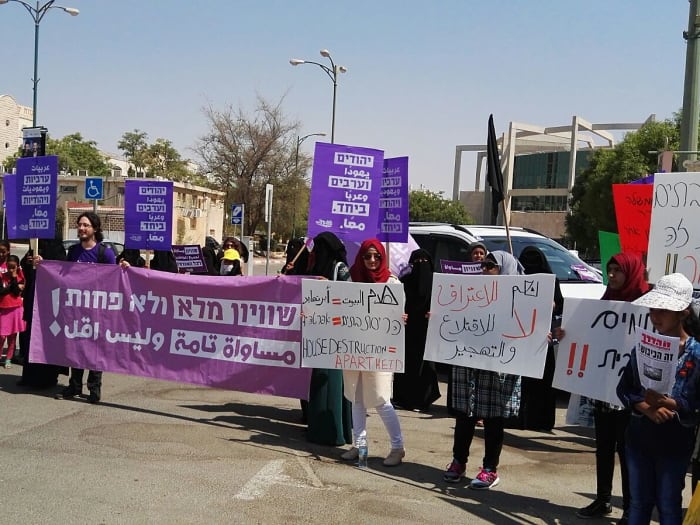 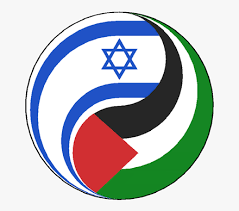 .מדינת לאום יהודית אתנית -תרבותית דמוקרטית
מדינת לאום אזרחית דמוקרטית
מדינת לאום יהודית אתנית – תרבותית 
לא דמוקרטית
מדינה דו-לאומית דמוקרטית
מדינת לאום אזרחית - מה שמשותף לכל האנשים במדינה זו האזרחות שלהם (לא המוצא ותרבות )

עמדה התומכת בביטול זהותה היהודית של המדינה ומבקשת למנוע זיקה של המדינה לקבוצה לאומית אתנית- תרבותית כלשהי - המדינה תגדיר את זהותה הלאומית על בסיס האזרחות הישראלית בלבד. 

 תהיה חפיפה מלאה בין לאומיות לאזרחות והיסודות המשותפים לכלל אזרחי המדינה יהיו אזרחיים בלבד. 

הסמלים, המועדים, החוקים ומוסדות המדינה יבטאו רק יסודות המשותפים לכל האזרחים במדינה. - מדיניות ההגירה לא תיתן עדיפות לבני קבוצה לאומית כלשהי ויבוטל חוק השבות.
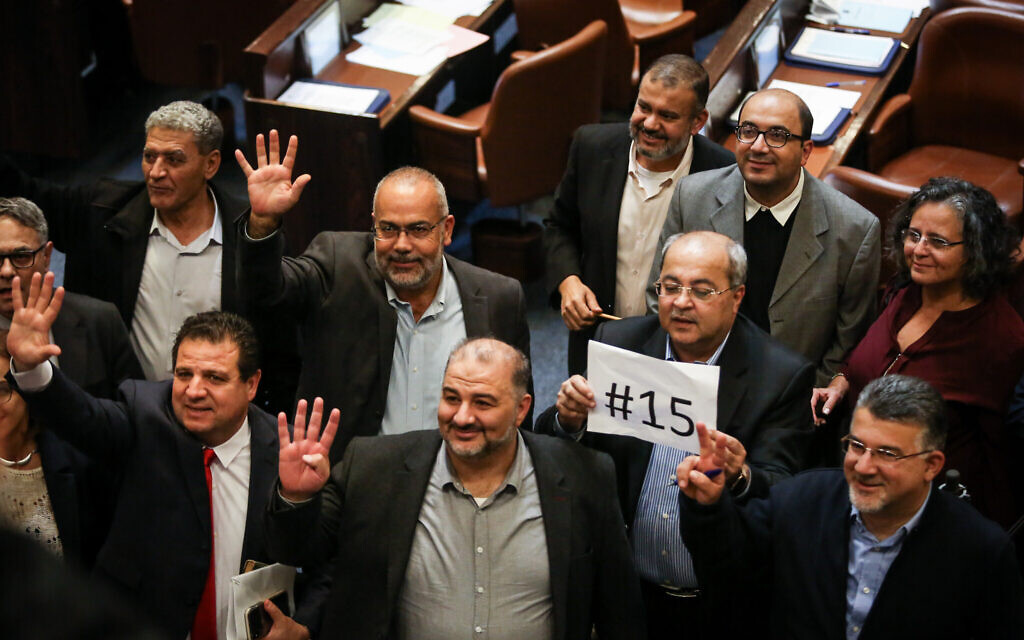 מדינת ישראל - מדינה כדוגמת צרפת
שאלת בגרות
הרכבת הקלה הפועלת בירושלים היא אמצעי תחבורה המשמש בכל יום אלפי נוסעים ובהם נוסעים דוברי ערבית. ברכבת מופעלת מערכת כריזה בשפה העברית ובשפה הערבית ובאמצעותה מכריזים את שם התחנה והודעות שונו, כמו כן השילוט גם הוא בעברית ובערבית. אחד הנוסעים כתב מכתב למערכת עיתון בעיר. במכתבו הוא הביע את שביעות רצונו מן העובדה שבירושלים יש מערכת כריזה ברכבת בשפה העברית וגם בשפה הערבית, ובכך מתממש הן ערך השוויון כלפי כלל התושבים והן מעמדה המיוחד של ירושלים כבירת המדינה היהודית. 

 ציין והצג את העמדה (החלום)הרצויה בעינו של כותב המכתב בנוגע לזהות הלאומית של מדינת ישראל. הסבר כיצד עמדה זו באה לידי ביטוי בקטע .